Навстречу Победе

 к 70 - летию великой даты
Автор: учитель истории и обществознания МБОУ «Комсомольская СОШ № 1»
Арбузова Ирина Витальевна
с.Комсомольское
2015
«Подвиг этот, будет в памяти жить      И в наших сердцах гореть!      Тех, кто с врагом был готов разделить,        Поровну только смерть!"
                            Ким  Добкин
Герои Комсомольского района
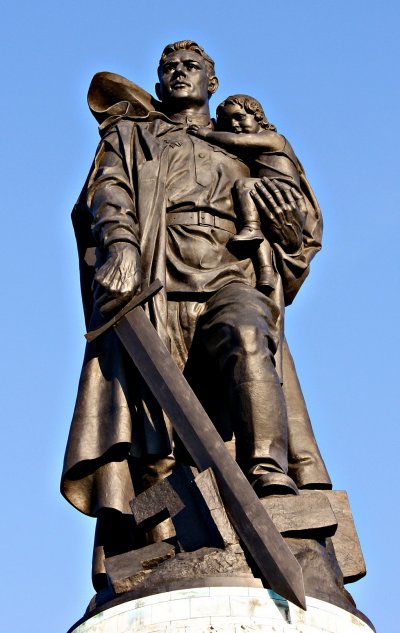 Федор  Николаевич  Чернов
Федор  Николаевич  Чернов  родился  в  1918 году  в д. Асаново. После  окончания  сельской  семилетней  школы  работает  в  своей  родной  деревне. В  августе  1941года он  был  призван  в  ряды  Красной  Армии. Летом  1942года, в  дни  ожесточенных  сражений, на  один  из участков Калининского  фронта прибыло  пополнение. Среди  прибывших  был и  Федор Чернов, командир отделения противотанковых  ружей.
    Бои  на  реках  Ловать и  Западная Двина  зимой  1942-1943гг. явились  первым  испытанием воли  молодого командира. Затем - бои  под  Витебском, освобождение  Белоруссии.  Грудь  молодого  офицера  украсили медаль «За отвагу» и  орден  Отечественной  войны  первой  степени. Он  стал  командиром  взвода  противотанковых  ружей.  
Лето  1944 года -  время  мощного наступления  Советской  Армии. Наши  воины гнали  врага на  Запад, и  на  его  плечах  подошли  к  реке  Висла.  Среди  воинов  были  и  бронебойщики Ф.Чернова.
   За  мужество  и героизм, проявленные  в  боях  при  форсировании Вислы  и  захвате  плацдарма  на  левом  берегу, Федор  Николаевич  Чернов  Указом  Президиума  Верховного  Совета  СССР  от  27 февраля 1945года удостоен  звания  Героя  Советского  Союза.
        Ф.Н.Чернов  скончался  в  1978г.
Георгий  Николаевич  Чернов
Георгий  Николаевич  Чернов  родился  в 1916 году в  д. Нюргечи. В  1922  году  семья  Черновых  выехала  в  Алтайский  край, где  наши земляки  организовали  деревню Канаш, а  в  1929году - колхоз «Канаш».
В  1938 году Г.Чернов  призван в ряды Красной Армии, после  демобилизации вернулся  домой. В  числе  миллионов советских  людей Г.Чернов встал  в  ряды защитников Родины. Окончив  в  1942  году военное  училище, молодой  лейтенант командует  взводом  солдат  на  подступах  к  Волге (Сталинградский  фронт). Ранение  в  ногу, полученное  в  одном  из  боев, вынудило  Чернова  покинуть фронт. В  это время работает  он  учителем военного  дела  в  школе.  Залечив  раны, в  1944  году он  снова прибыл  на  фронт  в качестве командира роты  645  стрелкового  Краснознаменного полка. В  одном  из  боев  на  территории  Румынии тяжело раненый Г.Чернов упал  на  поле  боя. В  бессознательном  состоянии  его  пленили  и  после  пыток  заживо  сожгли  на  костре.
  Так  славный  сын  социалистической  Родины, оставаясь  верным  своей  клятве - не  уйти с  высоты, если  даже  придется  за  нее  умереть, погиб  бесстрашным  героем.
     Указом  Президиума  Верховного  Совета  СССР  от  24 марта 1945года Георгию Николаевичу Чернову  было  посмертно  присвоено  звание  Героя  Советского Союза
Константин  Михайлович Антонов
Константин  Михайлович Антонов  родился 26  мая 1922 года в с. Луцкое. В июне  1941года  окончил  Комсомольскую  среднюю школу
На  фронт  К.М.Антонов  попал  в  июле  1942  года  в  качестве  командира минометного расчета. Боевое  крещение получил  при  форсировании Дона и  освобождения  г. Коротояк Воронежской  области.
Наступает  рассвет  26  сентября1943 года. Передовые  эшелоны  25-ой гвардейской  Синельниковской Краснознаменной   дивизии, на сколоченных  из  подручных средств  плотах, бесшумно двинулись на правый  берег Днепра. Враг  не  ожидал  наших  воинов  здесь. О  переправе  он  догадался  только  тогда, когда  наши  стали  подходить к  берегу.
Когда  рассвело, на  горсточку  наших  храбрецов, немцы  пошли  волна  за  волной. Гвардейцы  сражались храбро. Отбита  первая  атака, вторая, третья. Вместе  с  автоматчиками  разили  врага минометчики Кости  Антонова.
В  критический  момент смертельно  ранило парторга  батальона. Волей  коммунистов  парторгом  становится  Костя Антонов. Парторг  был  всегда  в  гуще воинов, вдохновлял их  своим  личным  примером.
Целый  месяц   расширяли  наши  воины  плацдарм  на  Днепре, ниже  Днепропетровска. А  29  октября  1943 года они  пошли  в  наступление. Началась  знаменитая Корсунь-Шевченковская  операция, закончившаяся полным  разгромом  немецко-фашистских  войск.
Указом  Президиума Верховного  Совета   СССР  от  22 февраля 1944 года Антонову  Константину  Михайловичу  присвоено  звание  Героя  Советского  Союза.
Но  не  долго  прожил  после  этого  Герой.  23 марта 1944года, когда  он  поднял  своих  воинов на  врага  в атаку  под с. Казацкое  в  Одесской  области, вражеская  пуля  оборвала жизнь  Героя. На  его  могиле  в  центре  села сейчас  высится  Величественный  памятник благодарного  народа  Украины.
Геннадий  Габайдуллович  Габайдуллин
Геннадий  Габайдуллович  Габайдуллин родился в  1914  году в  д. Токаево.
  Когда  ему  исполнилось  18  лет, он  выехал в Нижний Новгород (г. Горький).
 В  1936  году  его  призвали  в Красную Армию. Служил  он  на  Дальнем  Востоке. По окончании службы  вернулся на  родной  завод. 
   Как  только  началась  Великая  Отечественная  война, Геннадий  Габайдуллович добровольцем  ушел  на  фронт.
   В  одном  из  боев, западнее  Ржева, группа  войск, где  сражался  Г.Габайдуллин, прорвала  оборону противника и  устремилась  в  тыл  врага. Противник  собрал  силы  и  закрыл  образовавшуюся брешь. Нашим солдатам пришлось  сражаться в  окружении. Это  было  в  конце января - в начале  февраля  1942 года. Нужны были  данные о силах  неприятеля,  чтобы выбраться  из окружения. Одну  из  разведгрупп лыжников, которой  было  поручено добыть такие  данные, возглавил   помощник командира взвода  разведки сержант  Габайдуллин.
   .. .  На  рассвете  разведгруппа наткнулась в лесу на четверых немецких  лыжников.  Завязавшаяся  схватка  была  неравной. Товарищи  нашли  сержанта без сознания, на  теле  18  пулевых  ранений, раздроблена  челюсть. Место  боя усеяно трупами немецких  солдат. Кто-то сосчитал:  их  оказалось  39.
      Два  года  провел  Габайдуллин  в  госпиталях, вернулся в строй. Участвовал в  1944  году  при  изгнании фашистов из  Ленинградской области, в разгроме  Финляндии, а  затем  и  в  самой Германии.	
    Указом  Президиума  Верховного Совета  СССР  от 24  марта 1942  года  за  мужество и  безграничную  отвагу, проявленные  в  борьбе с  немецко-фашистскими  захватчиками ему  присвоено звание Героя  Советского  Союза, а  вскоре  награжден  орденом  Красной Звезды.
    Г.Г.Габайдуллин  умер  в  1980году.
Иван  Андреевич  Кабалин
Иван  Андреевич  Кабалин  родился  в  1923  году  в д. Александровка.  В 1938году после  окончания  лександровской  семилетней  школы он вместе  с  семьей переезжает  в  г. Канаш. С  малых  лет Ваня  любил  машины, поэтому, не раздумывая, пошел  работать  на  ВРЗ, выучился на  слесаря. 
    С  начала  Великой  Отечественной  войны  И.А.Кабалина призвали в  ряды  Красной  Армии.  Свое первое  крещение  он  получил, будучи командиром минометного  расчета в  составе 78  гвардейского стрелкового полка 25  гвардейской Краснознаменной  дивизии  при  форсировании  Дона и  освобождении  г. Коротяк Воронежской области.
     В кровопролитном  двухдневном  бою  при  форсировании
Днепра минометный  взвод, которым  после  смерти  командира  взвода командовал И.Кабалин, уничтожил  8 пулеметных точек и  уничтожил  более сотни немецких солдат и офицеров. 
    Почти месяц  шли  бои  на  плацдарме.
   За  героизм, проявленный  при  форсировании Днепра, захвате  плацдарма и его  расширении  в  сентябре-октябре 1943 года, И.А.Кабалин удостоен  звания  Героя  Советского Союза.
          Умер  он  в 1984г.
Почетное звание «Город-герой» присваивалось Указом Президиума Верховного Совета СССР тем городам Советского Союза, жители которых проявили массовый героизм и мужество в защите Родины во время Великой Отечественной войны.
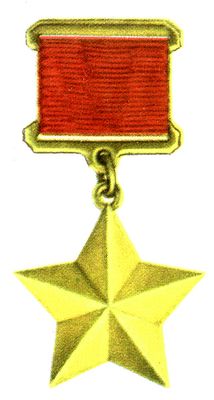 Ленинград (Санкт-Петербург)  - 1945 год;
Сталинград (Волгоград) – 1945 год;
Севастополь -1945 год;
Одесса – 1945 год;
Киев -1965 год;
Москва -1965 год;
Брест (крепость-герой) -1965 год;
Керчь – 1973 год;
Новороссийск -1973 год;
Минск -1974 год;
Тула -1976 год;
Мурманск -1985 год;
Смоленск -1985 год.
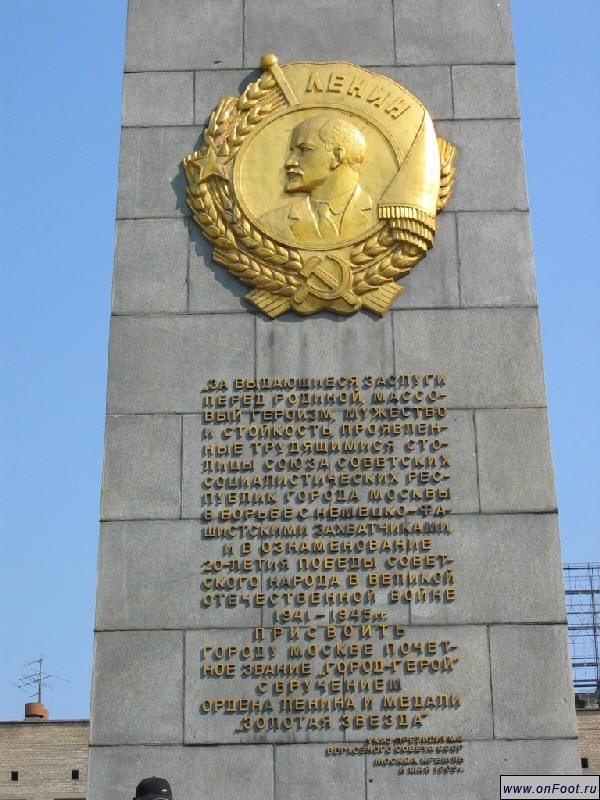 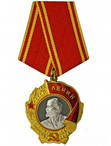 Зоя Космодемьянская
Зоя Космодемьянская - первая женщина-Герой Великой Отечественной войны. Ее имя встречается практически во всех работах, посвященных партизанскому движению, ее подвиг описывался неоднократно.
Вчерашняя школьница, добровольно вступившая в партизанский отряд, в плену у фашистов, несмотря на  страшнейшие пытки, не выдала никаких сведений о расположении и численности партизанского отряда. Она даже не назвала свое имя.
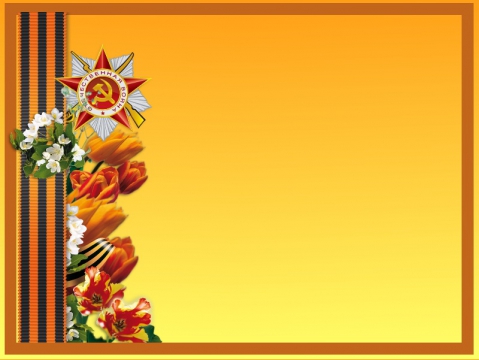 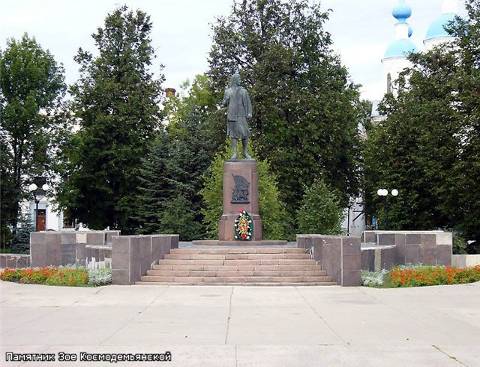 Памятник Зое Космодемьянской в г.Тамбове
Александр Матросов
В ноябре 1942г. добровольно отправился на фронт и был зачислен рядовым в 254-й гвардейский стрелковый полк 56-й гвардейской стрелковой дивизии. 23 февраля 1943г. в бою за деревню Чернушки закрыл своим телом амбразуру дзота, чтобы обеспечить успех своему подразделению. 8 сентября 1943г. имя Александра Матросова было присвоено 254-му полку с зачислением в списки 1-й роты полка.
Александру Матросову присвоено звание Советского Союза посмертно
Николай Гастелло
Капитан Гастелло выполнял 26 июня 1941 г. очередной полет на задание. Его бомбардировщик был подбит и загорелся. Он направил горящий самолет на скопление вражеских войск.  От взрыва бомбардировщика противник понес большие потери.
За совершенный подвиг 26 июля 1941 года присвоено     посмертно Звание Героя Советского Союза. Имя Гастелло навечно занесено в списки воинских частей.
Николай Павлович Бочаров
Героем стал 12 января политрук роты 280-го стрелкового полка 185-й стрелковой дивизии(30-я армия, Западный фронт) Николай Павлович Бочаров. 7 декабря в бою у села Архангельское (Конаковский район Калининской области), заменив раненого командира роты, он повел бойцов в атаку. В бою захватил фашистское орудие, из которого уничтожил много солдат противника.
Лётчики-герои
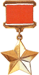 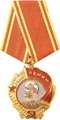 Севастьянов Алексей Тихонович
Севастьянов Алексей Тихонович командир звена 26-го истребительного авиационного полка (7-й истребительный авиационный корпус, Ленинградская зона ПВО) младший лейтенант.
Участник Великой Отечественной войны с июня 1941 года. Всего в годы войны младший лейтенант Севастьянов А.Т. совершил более 100 боевых вылетов, сбил 2 вражеских самолёта лично (один из них тараном), 2 – в группе и аэростат наблюдения.
Звание Героя Советского Союза Алексею Тихоновичу Севастьянову присвоено посмертно 6 июня 1942 года.
Талалихин Виктор Васильевич
Таран совершил 
6 августа 1941 в 23.28 на подступах к Москве. Присвоено звание Героя Советского Союза
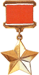 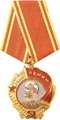 Жуков Михаил Петрович
29 июня 1941 года угрозой тарана загнал вражеский бомбардировщик в Псковское озеро. Присвоено звание Героя Советского Союза
Луганский Сергей Данилович
Первый таран совершил 14 сентября 1942 года в районе Сталинграда. Второй таран совершил 27 сентября 1943 года у с. Мишурин Рог Кировоградской области. Дважды Герой 
Советского Союза
Лавриненков Владимир Дмитриевич
Таран совершил  23 августа 1943 года в районе села Александровка Ростовской области. Дважды
Герой Советского
Союза.
Матвеев Владимир Иванович
С началом Великой Отечественной войны на фронте. Капитан Матвеев В.И. 8 июля 1941 года при отражении налёта авиации противника на Ленинград, израсходовав весь боекомплект, применил таран: концом плоскости своего МиГ-3 срезал хвостовое оперение фашистского самолёта. Вражеский самолёт упал у деревни Малютино. Благополучно произвёл посадку на своём аэродроме. Звание Героя Советского Союза с вручением ордена Ленина и медали "Золотая Звезда" Владимиру Ивановичу Матвееву присвоено 22 июля 1941 года
Погиб Владимир Матвеев в воздушном бою 1 января 1942 года, прикрывая "Дорогу жизни" по Ладоге. Похоронен в Ленинграде.
Самолёты, на которых совершали тараны
Ил-2 первых серий
Ил-2М из 943 шап
Женщины – Герои Советского Союза
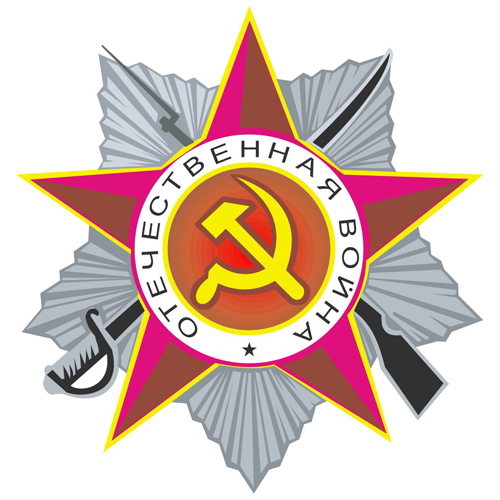 Мария   Семеновна  ПОЛИВАНОВА
Герой Советского  Союза
Родилась в 1922 году. Храбро и мужественно сража­лась с врагом в годы Великой Отечественной войны снайпер Поливанова.
В августе 1942 года близ деревни Сутоки-Бяково Старо-Русского района Маша Поливанова и Наташа Ковшова в составе снайперской группы, приданной автоматчикам батальона, обороняли свой участок. В ходе жестокого боя ряды бойцов редели.
..Оставшись на рубеже вдвоем, подруги продолжали сражаться до последнего патрона. Гитлеровцы пытались за хватить девушек живыми. Израсходовав все боеприпасы, reроини подорвали себя гранатами, уничтожив приэтом еще обнаруживших  их фашистов.
Зинаида Мартыновна Портнова
Родилась в 1926 году. Оказавшись в начале войны в деревне Зуи Витебской области, Зина Портнова с приходом фашистов вступила в подпольную организацию «Юные мстители». С 1942 г.— член комитета Обольского комсомольского подполья, разведчица партизанского отряда. Во время выполнения боевого задания была схвачена фашистами. На одном из допросов Зина убила начальника гестапо из его же оружия, пыталась бежать, но была задержана. В январе 1944 года после чудовищных пыток расстреляна  гитлеровцами.
Галина Констатиновна Петрова
Родилась в 920 году. В годы Великой Отечественной войны была санинструктором в батальоне морской пехоты.
В штормовую ночь на 1 ноября 1943 года Галина Петрова участвовала в легендарном десанте на Керченский полуостров. При высадке проявила исключительное мужество и отвагу. В разгар боя была на самых опасных участках, оказывая помощь раненым. Двадцать десантников вынесла она из-под огня в первом ночном бою.
Храбрая девушка погибла, но память о ней жива. Ее имя навечно занесено в списки одной из частей Военно-Морского Флота СССР.
Марина Павловна Чечнева
Родилась в 1922 году. В годы Великой Отечественной войны командир эскадрильи ночных бомбардировщиков женского авиационного полка Марина Чечнева совершила 810 боевых вылетов, нанося бомбовые удары по военным объектам,  живой силе и технике врага.
После войны пришла в спортивную авиацию. За высокие результаты в авиационном спорте Марине Павловне при­своено звание заслуженного мастера спорта СССР.
В настоящее время гвардии майор в отставке М. П. Чечнева живет в Москве, ведет большую общественную работу.
Помощь животных
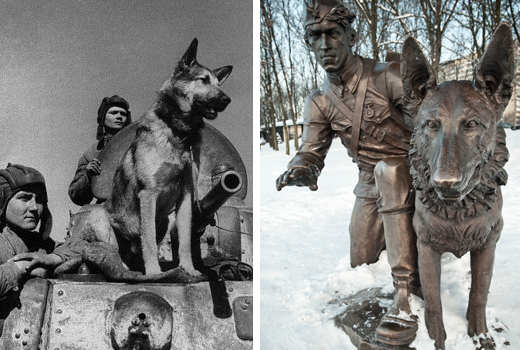 Во Время Великой Отечественной войны на фронте служило:

40 000 собак;
Было создано:
168 специальных воинских частей использовавших собак;
69 отдельных взводов нартовых собак;
29 отдельных рот миноискателей;
13 отдельных специальных отрядов
7 учебных батальонов курсантского состава Центральной школы служебного собаководства
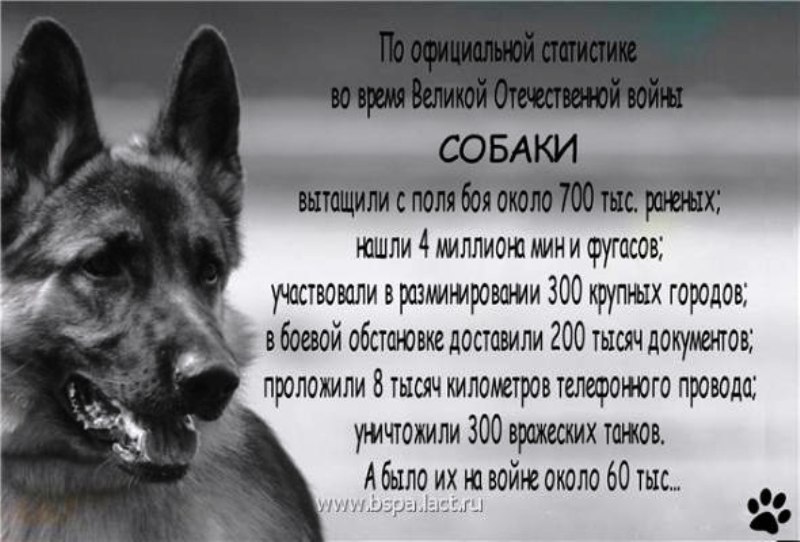 28 мая 2011 года в Волгограде на площади Чекистов был открыт единственный в России памятник собакам-подрывникам, оборонявшим Сталинград в годы Великой Отечественной Войны.
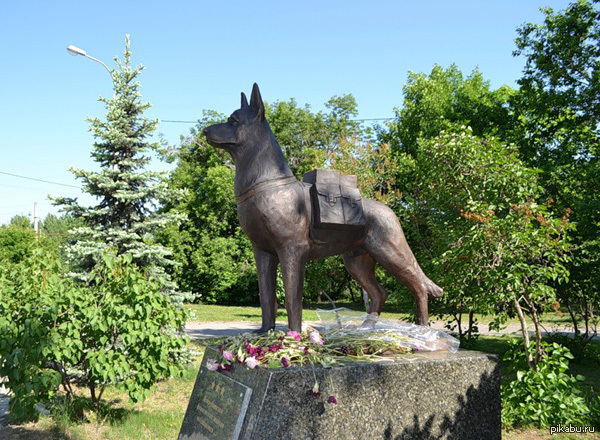 Скульптор поместил ее на разорванные гусеничные траки, в память обо всех животных, несших службу в годы Великой Отечественной войны наравне с людьми.
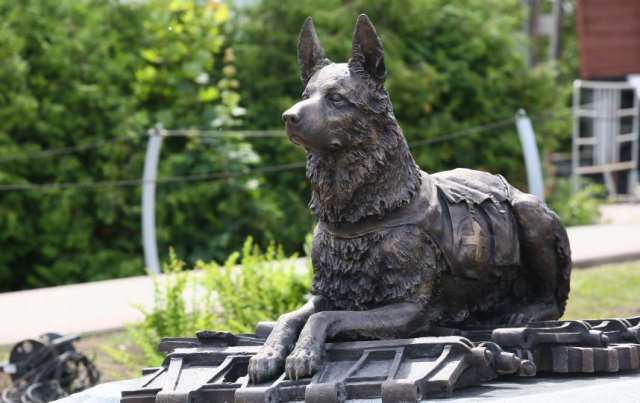 Подвиг ваш вечно будет в наших сердцах…..
…Ничто не забыто
       Никто не забыт…
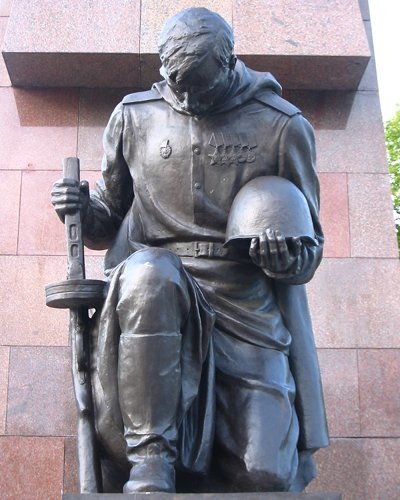 Спасибо за внимание!
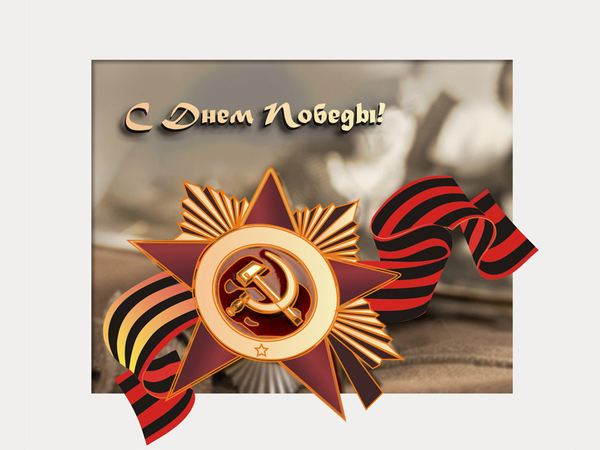